UB LIS 571 SoergelLecture 4.2aData Schemas and FormatsReview
Dagobert Soergel
Department of Library and Information StudiesGraduate School of Education University at Buffalo
Includes audio				30 minutes
How to use these slidesrepeated
The lecture or exercise is divided into segments listed on Slide 3. 
Many slides have audio. To start the audio:
Mouse over the speaker icon.
A familiar play-back control bar appears. Click on ►to start, click on || to pause.
Other slides have just instructions or are just to read or direct you to read something.
If you do not have MS PowerPoint 2010 or later      (also available for Mac), get it free from UB IT.
2
Outline
3
Lecture 4.2a
The audio elaborates on the Lecture Notes p. 112 – 116
As the audio progresses, just go the next page in the notes.
 Page numbers mentioned in the audio are wrong
Use the page numbers given on the slides
4
Lecture 4.2a
Pages 112 - 113

Uses of the different types of information in an information system


9 min.
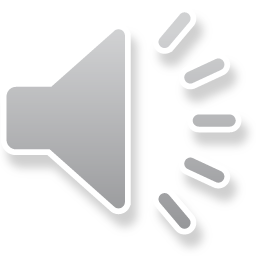 5
Lecture 4.2a
Pages 114 – 116 
From conceptual data schema to records
Notes
The relationship types mentioned in the audio as 
<authoredBy> and <emanatedFrom>
have been changed to <hasCreator> in the Lecture Notes to be more consistent with the Dublin Core, a simplified format for cataloging
p. 82 in the audio is p. 116 in the Lecture Notes
19 min.
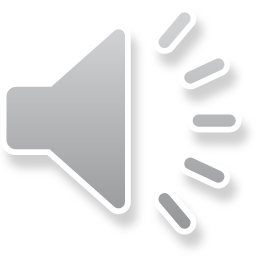 6